1
Final project xor and xnor gates
Eect 112
Evan, Mustafa, nick
2
objective
This lab #8 is intended to introduce the students to be more comfortable of using the Lab Equipment:
The logic designer, the test equipment, and of course the TTL chips. Most of all you’ll learn more about Design Logic Circuits
3
Equipment used
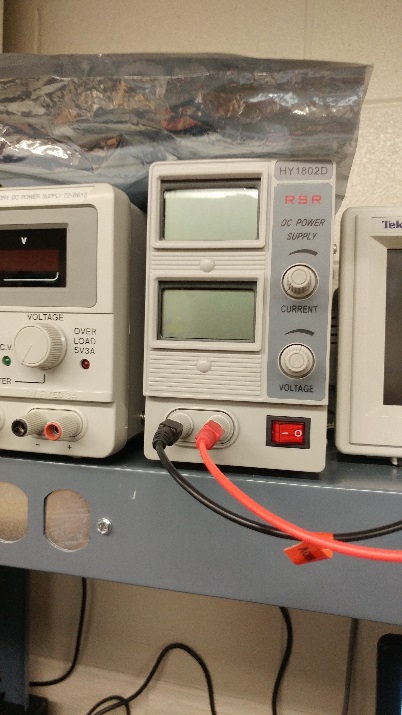 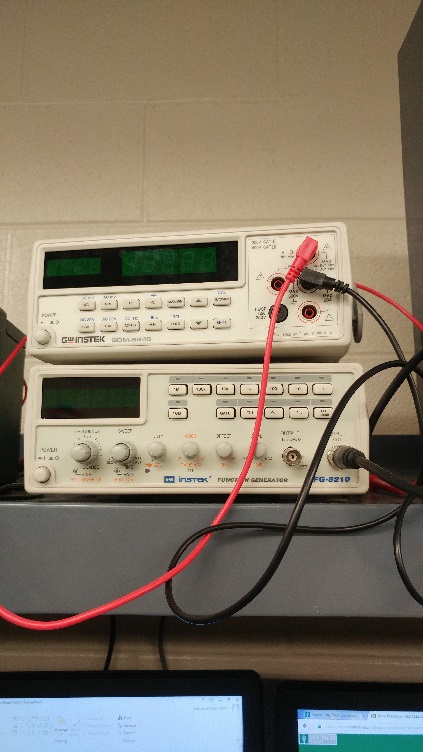 1 – Power Supply
1 – Digital Multimeter
2– 1Kohm
1 – 4 position dip switch
1 – 74LS86N - XOR
2– 74LS05N- NOT
2 – 74LS08N- AND 
1 – 74LS32N - OR
3 – LED (light Emitted Diode)
4
Lab instructions
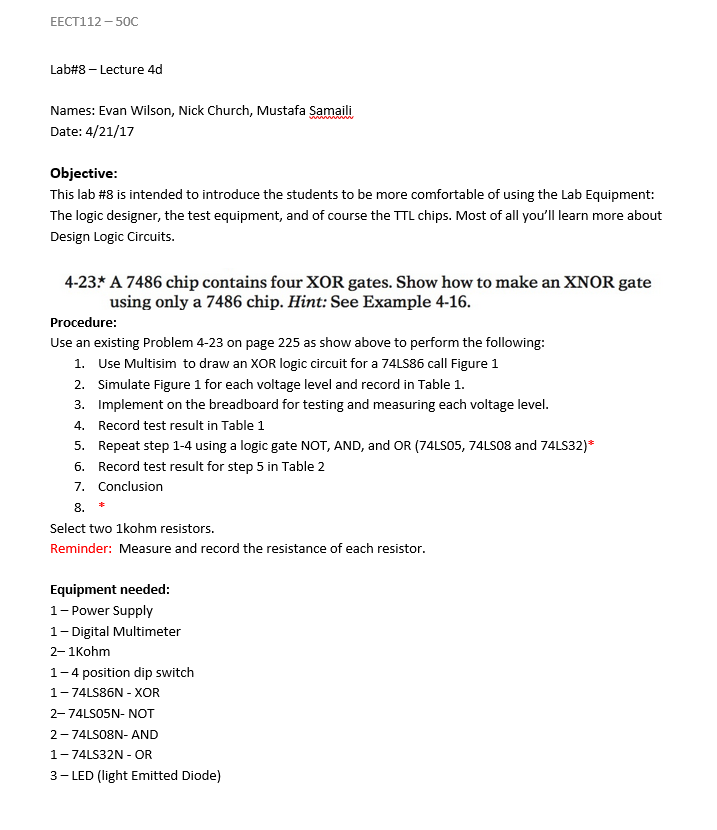 5
Truth table
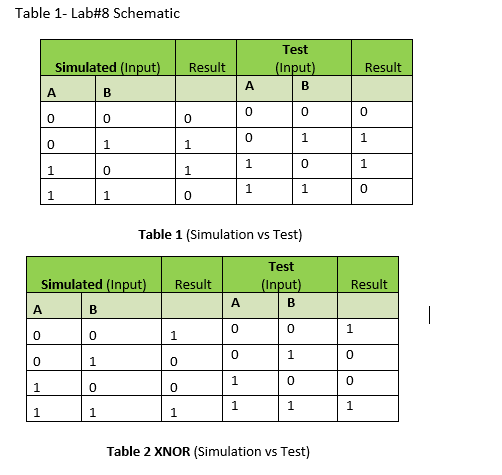 6
Xor A High, B Low
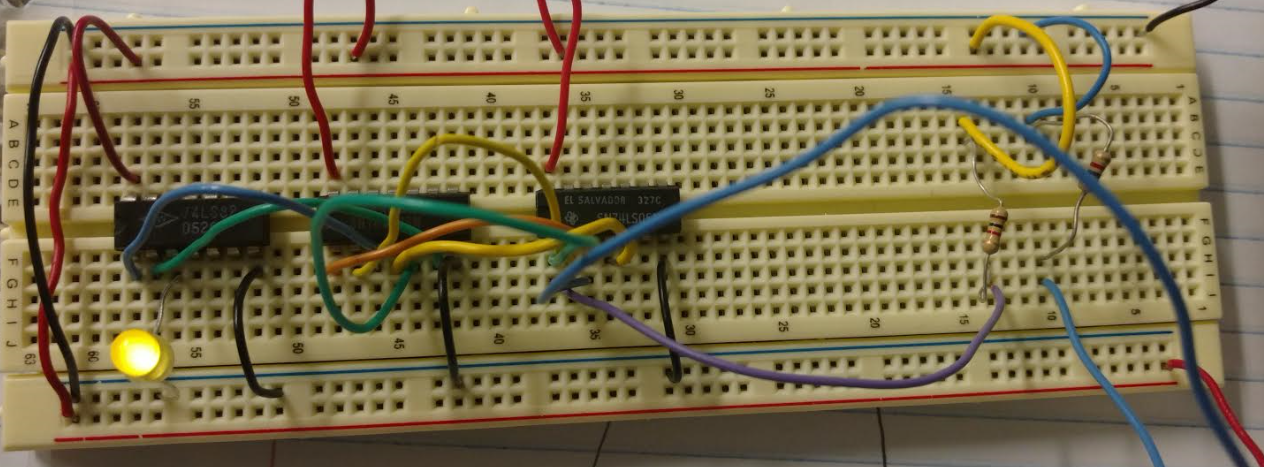 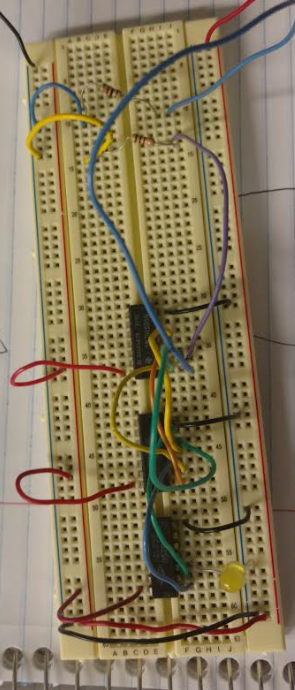 7
Xor Both inputs low
8
Xor a low, b high
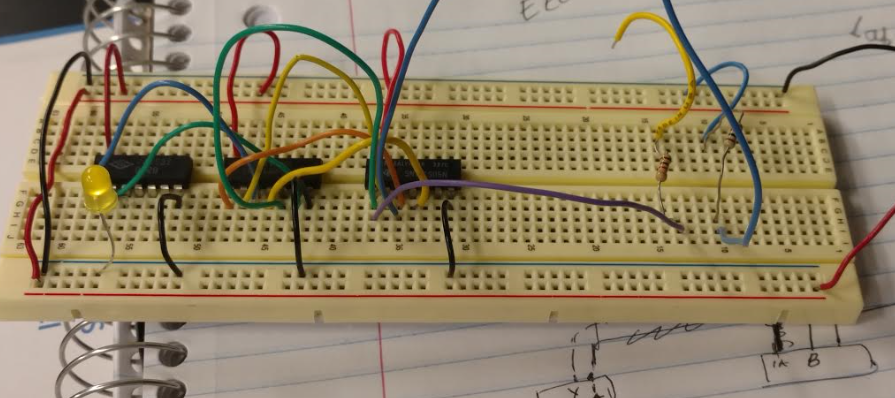 9
Xnor both inputs high
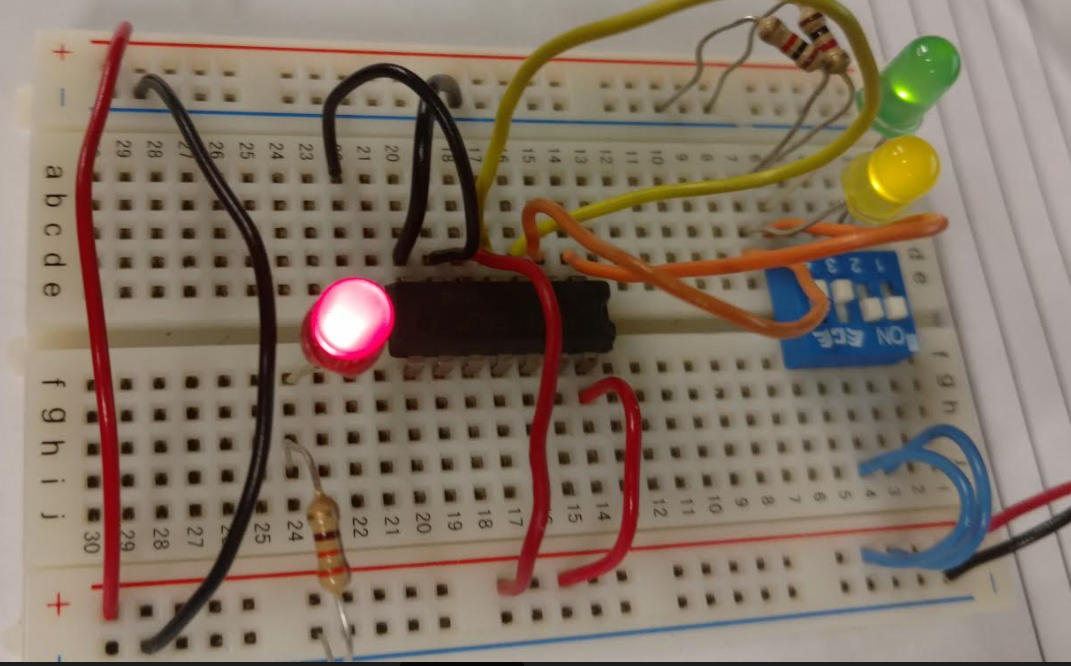 10
Xnor b high, a low
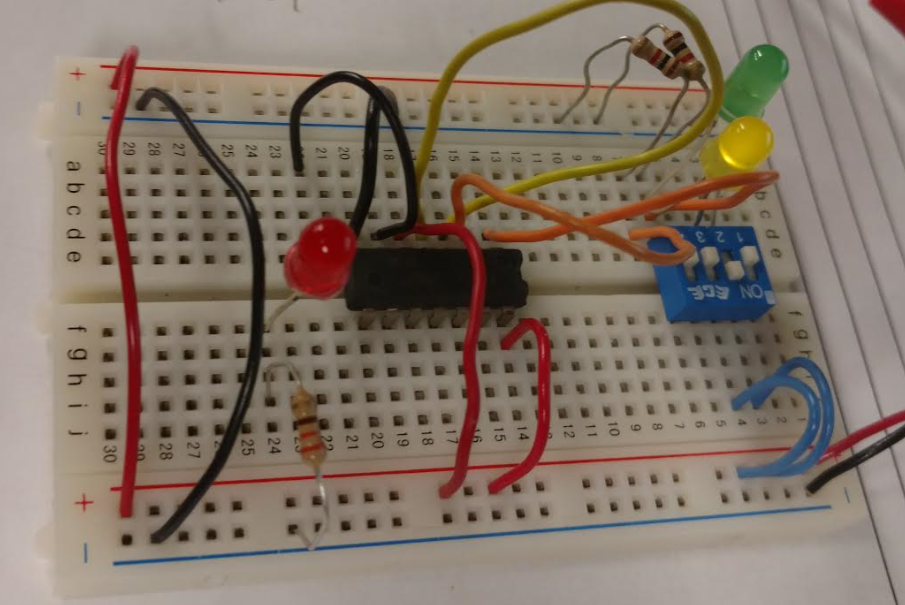 11
Xnor both inputs low
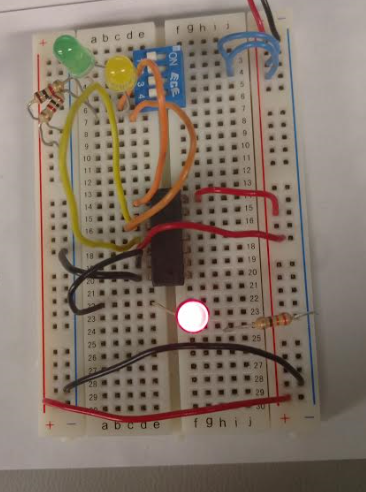 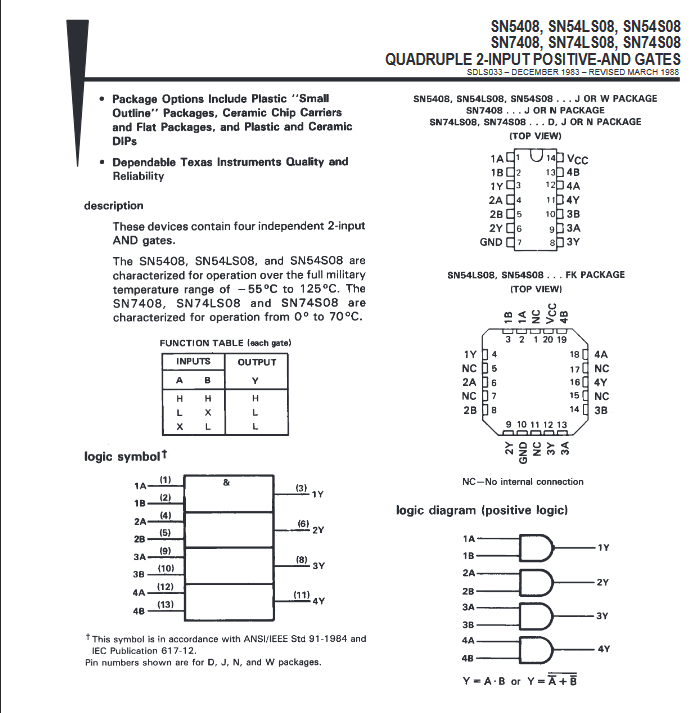 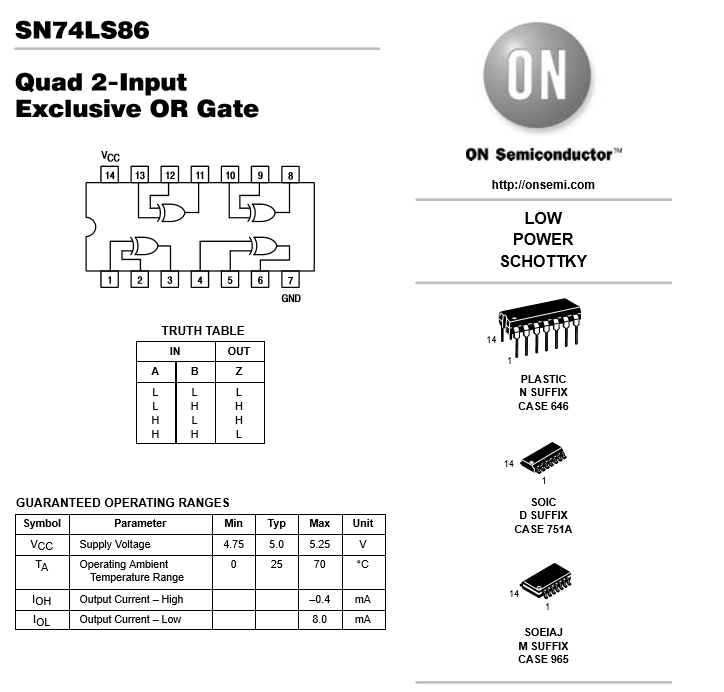 12
Data sheets
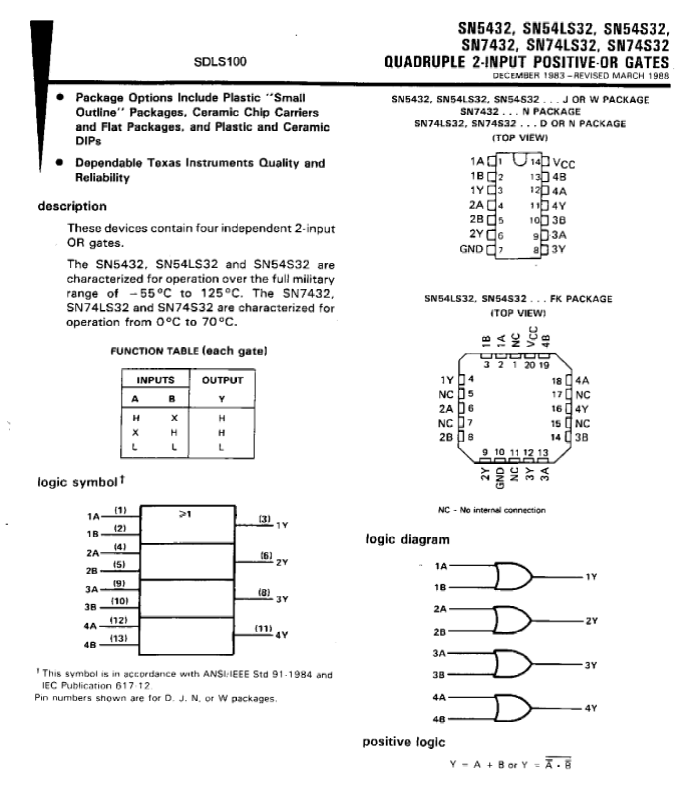 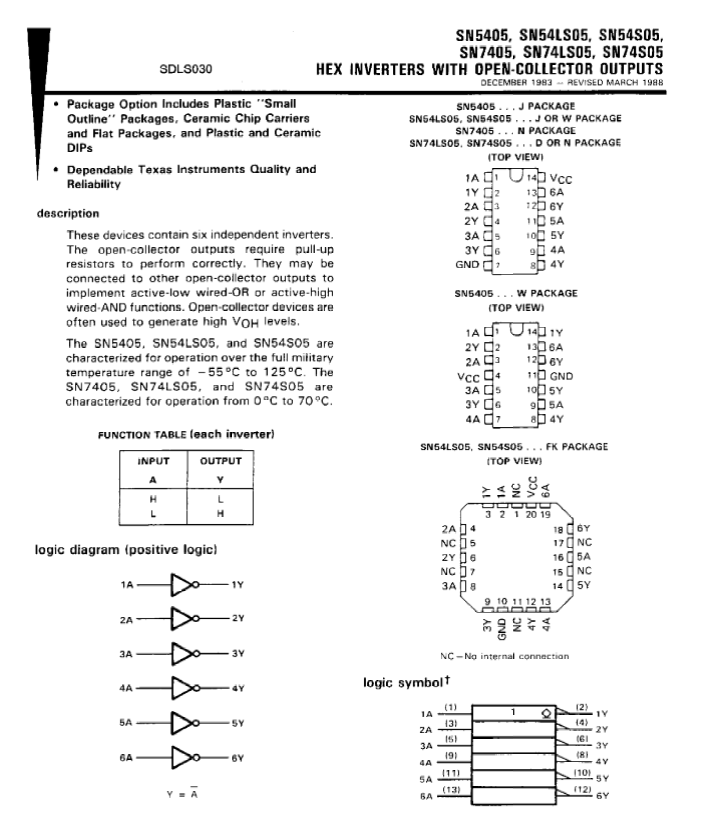 13
observations
Wiring up the XOR gate took awhile to wire properly, but once we did everything worked as it was supposed too.  This class was awesome.  We learned many things from circuits to logic gates.  I hope to see you next semester.
14
resources
http://www.ivytechengineering.com/info/stores/74ls/index.html